Winlink Email via Amateur Radio
Mark Bell – N7GRB
August 2022
Agenda
What is Winlink Email
Winlink.org User Account
Winlink Infrastruture System Components
What is Required to Operate
Express Operating Modes
Winlink Clients 
Winlink Express Overview
Odd’s and End’s
Lets Play
2
What is Winlink Email?
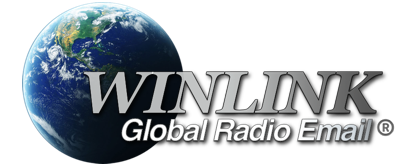 Formally known as Winlink Global Radio Email®️
As quoted from Winlink.org:
...is a network of amateur radio and authorized government stations that provide worldwide radio email using radio pathways where the internet is not present.
Supported and maintained by the Amateur Radio Safety Foundation, Inc. (ARSF) primarily using volunteer help and donations
Foundation days in the 1980’s with a DOS based Aplink application (Amtor-Packet link)
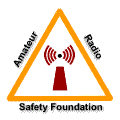 3
What is Winlink Email?
Mature, well tested system
99.99% service reliability
100% accurate message transmissions
Hosted by Amazon Web Services (AWS) since 2018 with two AWS servers providing system redundancy
Standard e-mail format with features to include:
Message templates
Binary file attachments (pictures, pdf, spreadsheets)
Automatic message compression/decompression
Several Winlink system compatible client applications
4
What is Winlink Email?  - Users
Off-grid amateur radio adventurers needing email or text message service
Messaging and position reports
Sailors at sea using amateur radio HF
Special Event support such as Georgia Jewel and Death Race
Isolated campers, RVer’s,  POTA operators
Governmental organizations 
May operate on SHARES or amateur radio frequencies 
SHARES (SHAred RESources) HF Radio network operates on Federal frequencies allowing encryption of data
DHS, National Guard, Emergency Management Agencies and more …
Non-Governmental Organizations (NGOs)
May operate on SHARES or amateur radio frequencies 
American Red Cross, Southern Baptist Disaster Relief, FedEx and more …
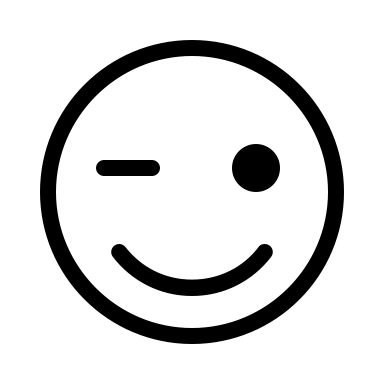 5
Caution on Winlink System Usage
As US amateur radio operators our message traffic is public, no encryption (Part 97)
RF based traffic is cached 21 days at Winlink.org for public view
Messages can be sent between Winlink CMS and conventional email services
Your email address: [call sign]@winlink.org
//WL2K start of subject line convention (used to block spam, advertisements)
A user sending an email message to your Winlink address needs to be advised on open, public nature of the service; no sensitive info (e.g., HIPPA, financial data and/or inflammatory language … )
6
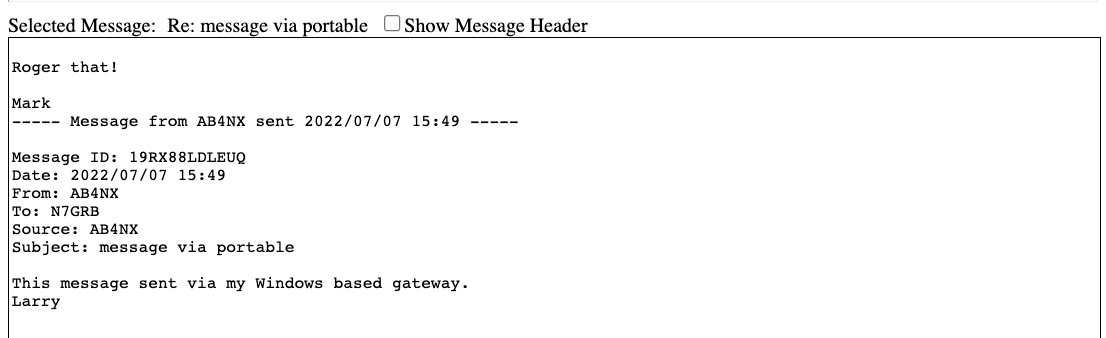 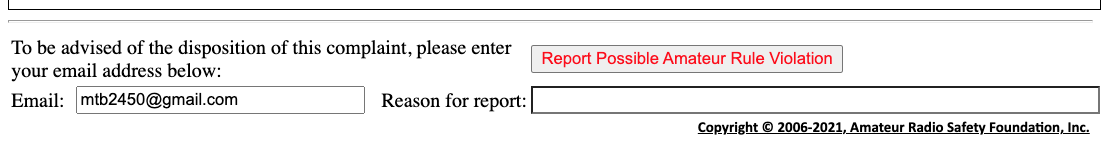 7
Winlink.org User Account
To use the Winlink system, you must have a Winlink account
Requires a current radio license from a recognized authority
Account is automatically created on first use of the system
While a free service, ARSF requests a registration fee donation ($24)
Users are highly encouraged to access their account at Winlink.org
8
Winlink Account
Provide / update password recovery email address
Full contact information
Manage account password
Establish email whitelist
Temporary forwarding email address (be careful on its use)
SYSOP related functions
Used by RMS gateway owners
9
Winlink Webmail Client Interface
Simple Web HTML based interface
Link to Web interface in your Winlink.org account
10
Winlink Clients
Comparison table: https://winlink.org/ClientSoftware
Winlink Express 
Windows based (Win 7 or later), closed source
Well maintained by ARSF (Winlink.org development team)
Best choice for EMCOMM related communication
Download: https://winlink.org/WinlinkExpress
Pat
Cross-platform to include Linux, Mac OS and Windows
Community based open-source project
Now supports Winlink.org standard message templates
Download: https://getpat.io/
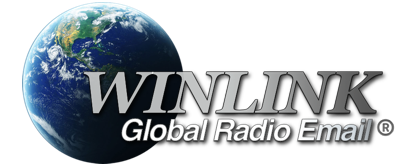 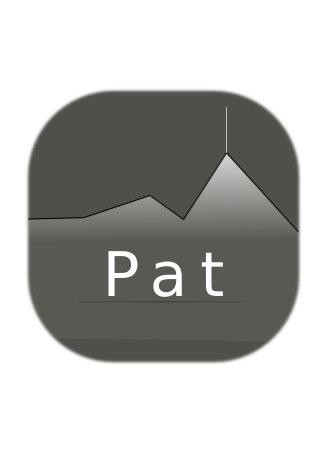 11
Winlink Infrastructure – System Components
Client system
Radio, computer with Winlink software, TNC (or sound card) and the operator
Radio Message Server (RMS)
Radio gateway between the client (end-user) and the Winlink CMS system
In “conventional” usage the RMS has Internet access to the CMS server
Limited number of RMS gateways support a radio-only mode (Hybrid system)
Common Message Server (CMS)
The “conventional” AWS server system used for normal operations
Store and forward service
Accessed via Internet
12
Conventional Use Architecture
CMS Servers
Internet
RMS Gateways
Telnet
HF: Pactor, ARDOP, VARA
VHF/UHF: Packet
Winlink Client (You)
13
Hybrid Network Use Architecture
No Interaction with CMS
Not dependent on Internet
Requires pre-registration with up to 3 hybrid RMS gateways
Limited number of RMS systems support hybrid radio-only operation
14
VHF RMS GatewayN7GRB-10
Alinco DR135 MkIII 2m radio
Copper tubing based Slim Jim antenna
Raspberry Pi host
TNC-Pi HAT (KISS TNC)
LCD touch screen
PiGate RMS Pi image
AX.25 Packet based
15
Georgia Packet RMS Gateways
16
VARA HF RMS Gateways
17
Recent QSOs(7/9/22)
18
Position Reports
19
What is Required to Operate?
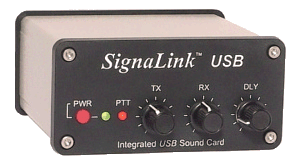 Windows 7 or newer PC / laptop
Software drivers / cables for hardware interface
Winlink client and account
For Packet based sessions:
TNC, KISS TNC or sound card
If sound card based, need UZ7HO soundmodem SW (virtual TNC)
For HF based sessions:
Pactor modem and/or sound card
Registered VARA HF or ARDOP (virtual HF modems)
20
Example Bluetooth connected KISS devices
Examples include:
Kenwood TH-D74
Mobilinkd TNC3
Requires cable interface to radio
TNC2 version insufficient buffer for reliable by-directional traffic
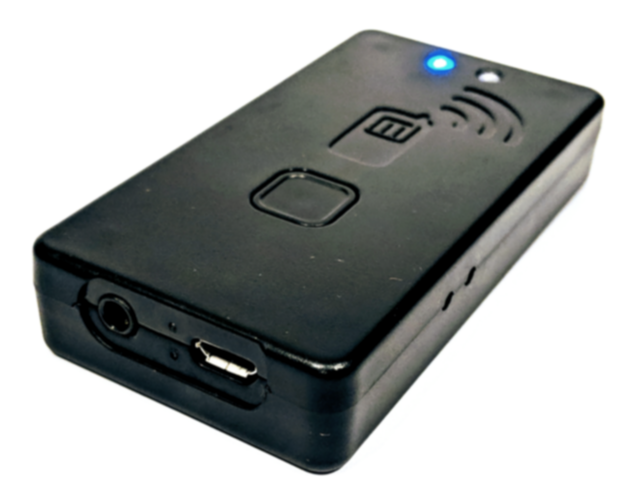 21
Winlink Express Client Overview
Coming up in an overview:
Main Window
Setting Window
Message Menu
Session Types
Packet Session Example
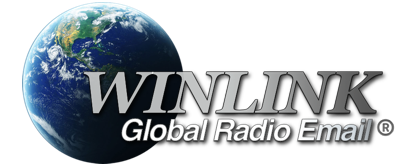 22
Winlink Express Client Interface
Primary Call Sign
Folders Associated with Primary Call Sign
Folders Associated with All Configured Call Signs
23
Account Password
Primary Call Sign
Your Current Grid Square
24
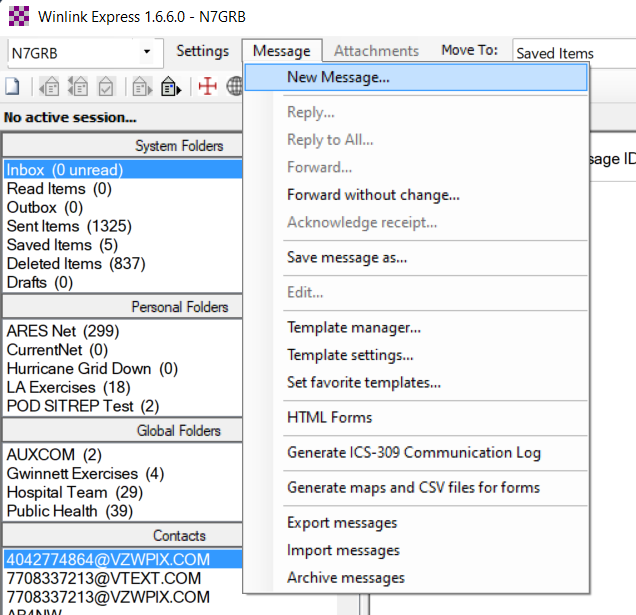 Message Menu offers several functions:
Create New Message Window
Reply, forward, acknowledge
Template management 
Maps of GIS enabled messages
Export/Import/Archive messages
Create ICS-309 message log
25
Four types of sessions:
Conventional Winlink system 
Stores messages on CMS servers
Uses Internet between RMS and CMS
Peer-to-Peer (P2P)
Direct connection between two client systems
No use of Internet or Winlink infrastructure
Hybrid HF network 
Radio-only network not dependent on Internet
MESH Network
Peer-to-peer through MESH between two Winlink Express clients
Post office server hosted by RMS Relay
26
Winlink Express Packet Session Example
Session type “Packet Winlink”
When session opened will connect to configured device
Settings menu provides access to:
TNC connection setup
TNC parameters (packet length, timings and more …)
27
Packet Session Channel Selector
List of available RMS gateways
RMS frequency
Maidenhead Grid Square
Distance/bearing based on the center of your own grid and RMS’s grid
When radio has rig control simply double-click RMS of interest
28
Client Handshake through RMS to CMS
Select connection type 
Enter target RMS station ID and if needed digipeater ID
Start the session: “Start”
Session will connect with the RMS which in turn connects to the CMS
Messages in your outbox are uploaded and pending messages are received
Connected to RMS
Connected to CMS
Request for Messages
Message Stats
29
Odd’s and End’s
UZ7HO Soundmodem (virtual packet modem)
VARA and ARDOP HF Performance Example
Want to Practice Using Winlink Express?
30
No TNC Hardware for Packet?
Use UZ7HO Soundmodem virtual TNC
Main window allows viewing all packet traffic on current frequency
http://uz7.ho.ua/packetradio.htm
31
ARDOP vs VARA HF Performance
HF RMS Gateway, 10 meters, 35 miles  line-of-sight, 50 watts to eliminate propagation and power factors
Simple Winlink message , empty message body with image attachment, total size 39,600 bytes
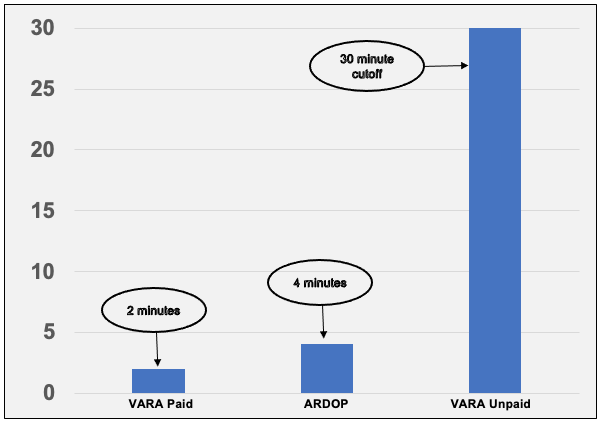 32
Want to Practice Using Winlink Express?
There are several opportunities to practice using Winlink Express, a few include:
Georgia ARES Sunday Winlink Net, see the Net Schedules section at:
https://gaares.org/frequencies-gaares.php
Check in currently uses Winlink Check In standard template.
Emcomm Training Organization Winlink Thursdays
Excellent training opportunity that in addition to message traffic through an RMS gateway periodically has peer-to-peer HF sessions.
http://www.EmComm-Training.org
33
It’s Showtime!
Let’s go play with Winlink Express
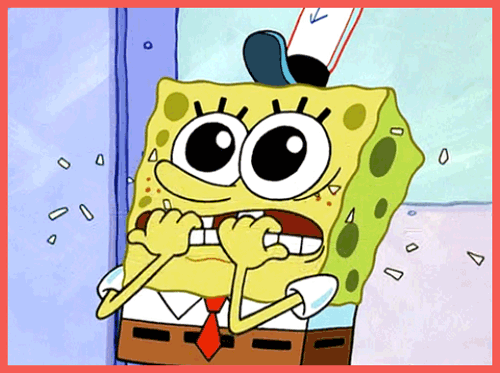 34
Questions?
35